CEREBELLUMDIENCEPHALON
14. Mozeček, zevní popis, princip strukturálního uspořádání
15. Mozeček, základní spoje a jejich funkce

16. Diencefalon, zevní popis
17. Thalamus, hlavní jádra podle jejich strukturálně-funkční klasifikace
18. Hypothalamus, základní dělení jader a jejich funkce

19. Sekretorický aparát diencefala – základní princip, tractus hypothalamo-hypophysialis
20. Sekretorický aparát diencefala – hypofyzální portální systém
Cerebellum
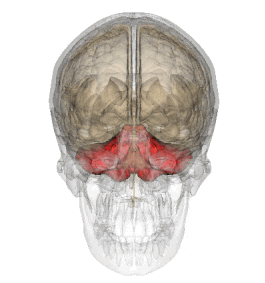 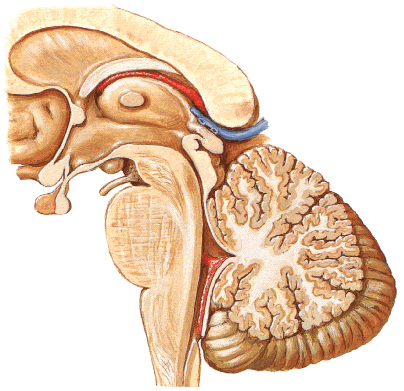 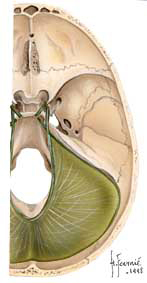 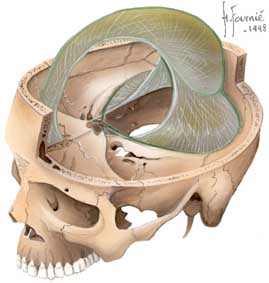 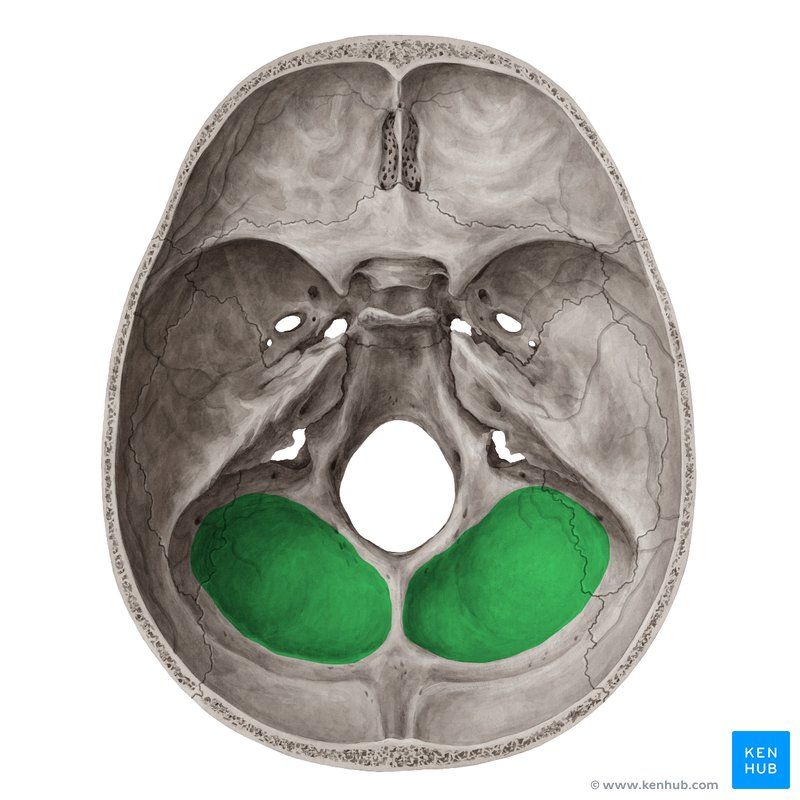 Anatomické členění:
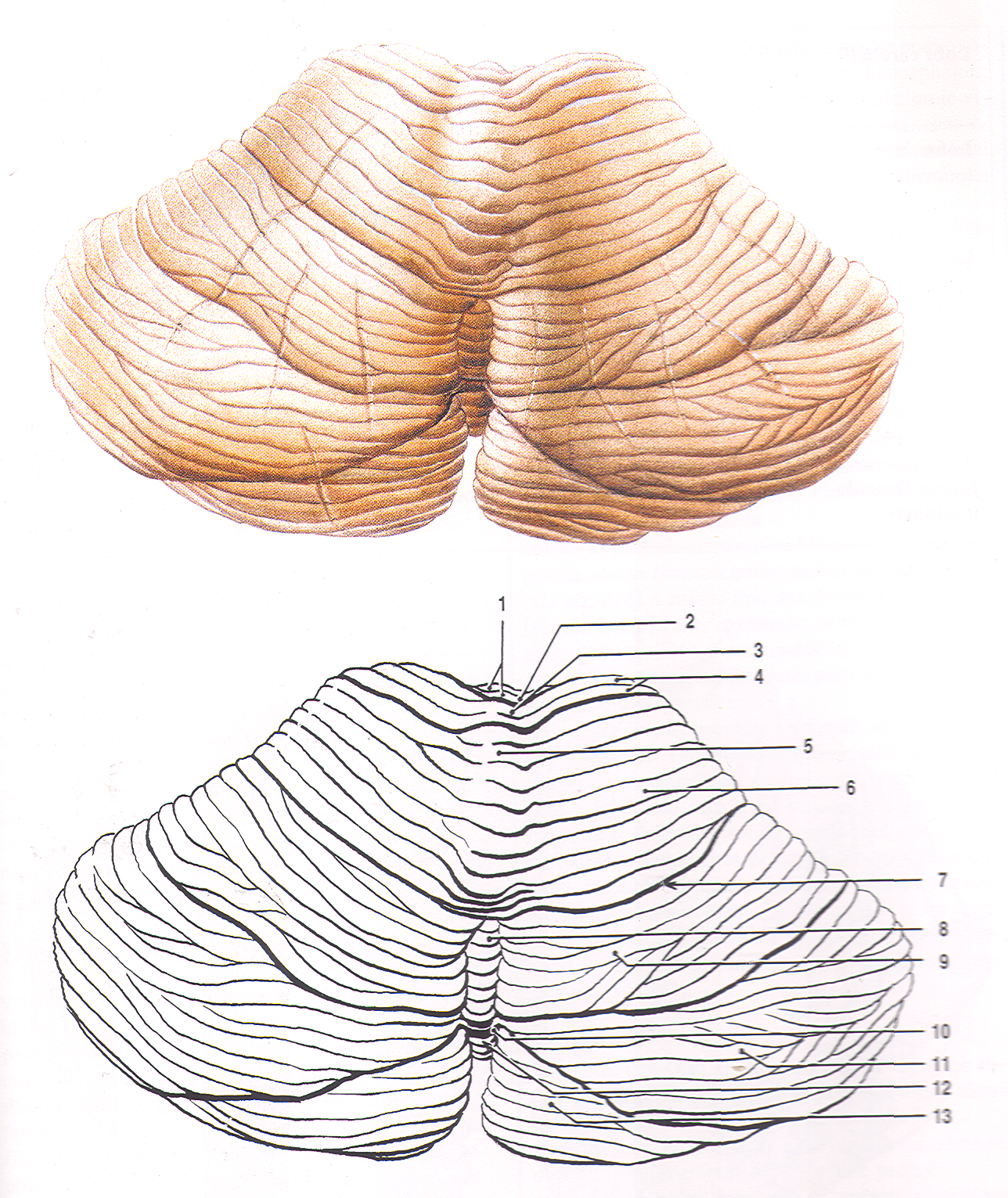 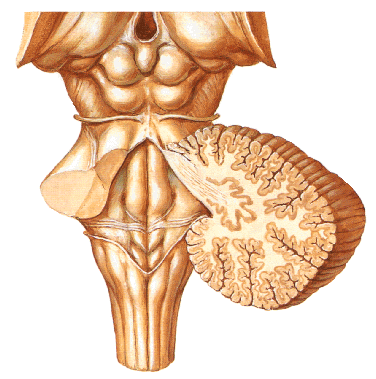 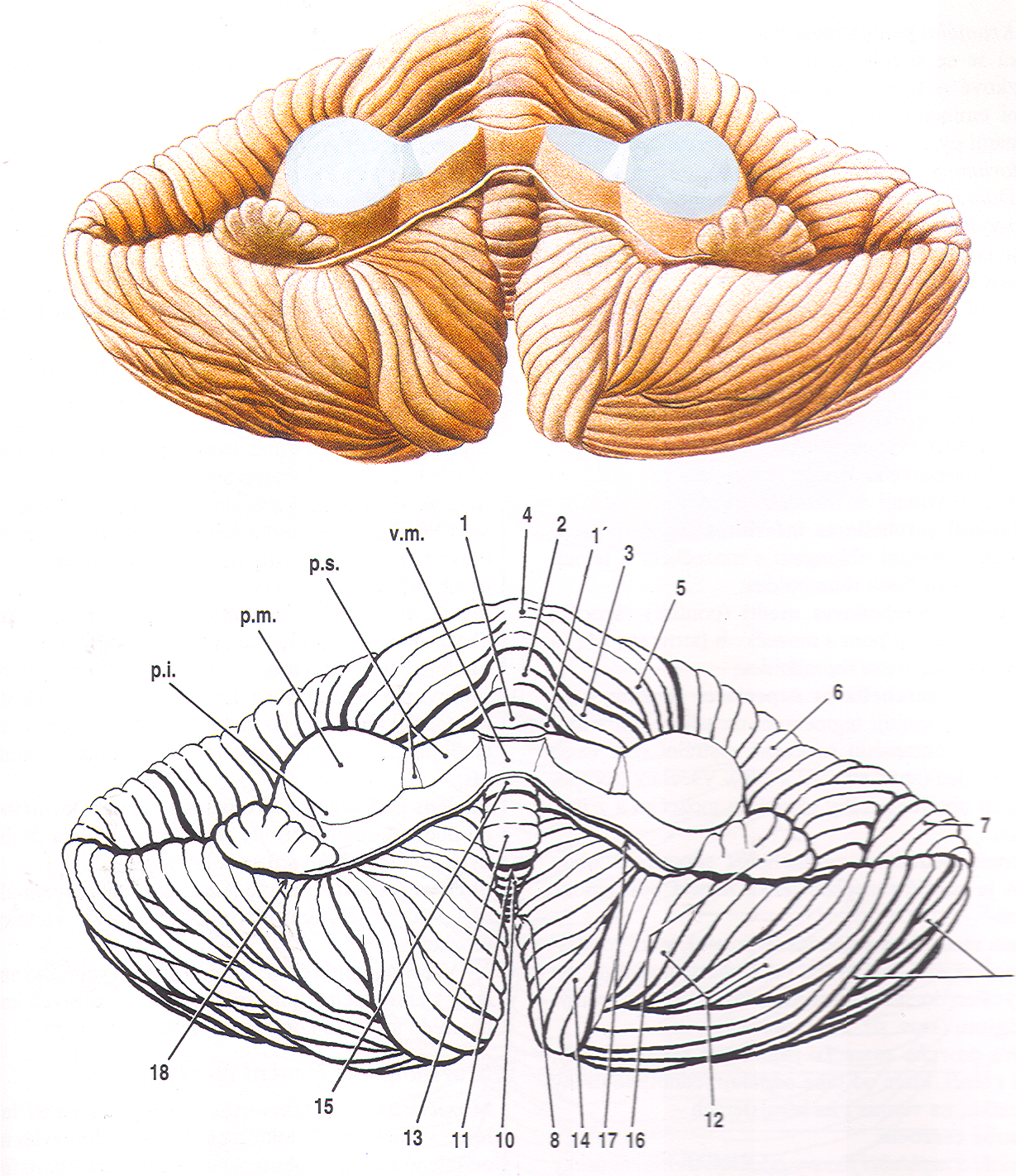 Vnitřní struktura mozečku
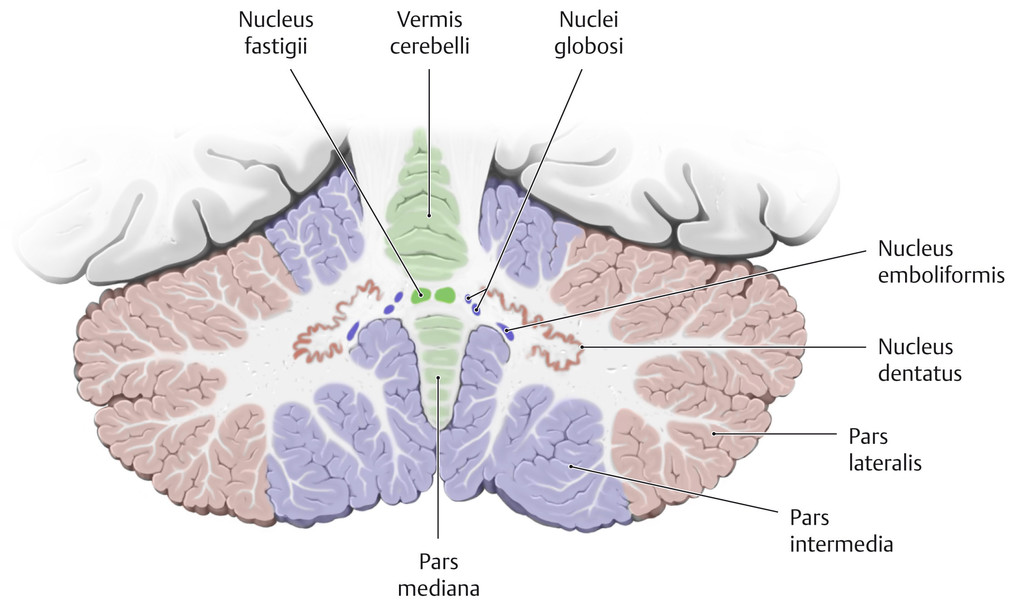 Funkční členění:
AFFERENTY
EFFERENTY
NUCLEI 
CEREBELLI
CORTEX 
CEREBELLI
POLOHA, KOORDINACE POHYBU 
OČÍ A HLAVY S POLOHOU TĚLA
NCLL. VESTIBULARES
JÁDRA OKOHYBNÝCH HN
FLM
MS
NCLL. VESTIBULARES
TR.VESTIBULOCEREBELL.
P
U
R
K
Y
Ň
O
V
Y

B
B.
NCL.OLIVARIS INF.
EMBOL.
GLOBOSI
(extensory)
MS
FR
STAV POHYB.APARÁTU
VZTAH ORG. K ZEV.PROSTŘEDÍ
FASTIGII
MÍCHA
TR.SPINOCEREBELL., CUNEOCEREBELLARIS – PROPRIORECEPTORY
TR.BOLBOCEREBELL. – EXTERORECEPTORY
TR.TECTOCEREBELL. – OPTICKO-AKUSTICKÉ INFO
(flexory)
NR
MS
DENTATUS
(VA, VL)
(pyramid.dráha)
CORTEX
THALAMUS
CORTEX
MS
DENTATUS
PLÁN POHYBU
NCLL.PONTIS
KONTROLNÍ PAPÉZŮV OKRUH
TR.CORTICO-PONTO-CEREBELL.
Diencephalon
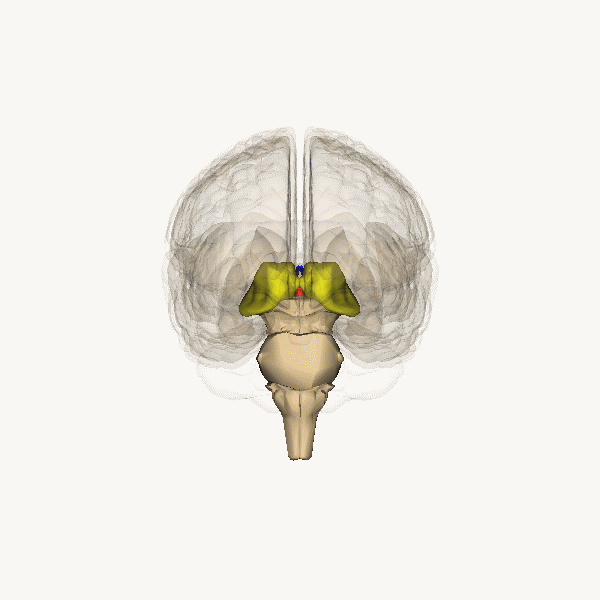 Diencephalon - části
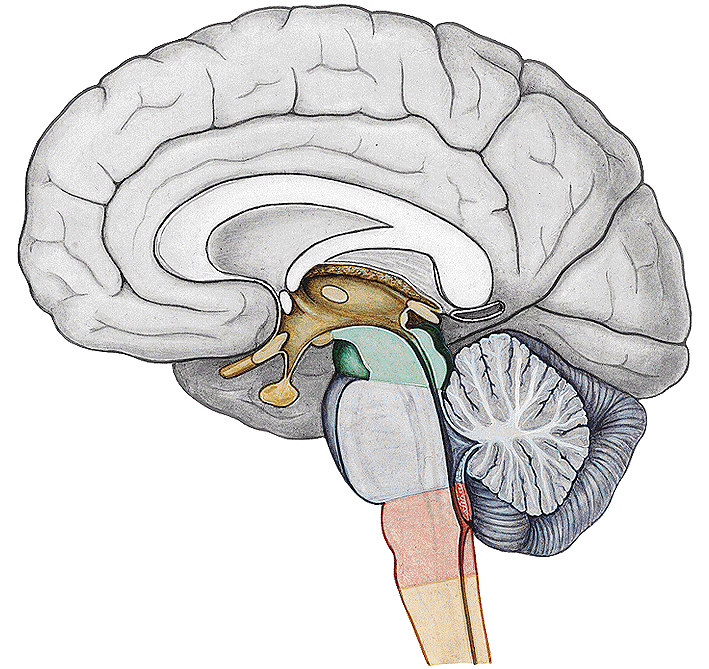 ROSTRÁLNÍ STRANA DIENCEPHALA
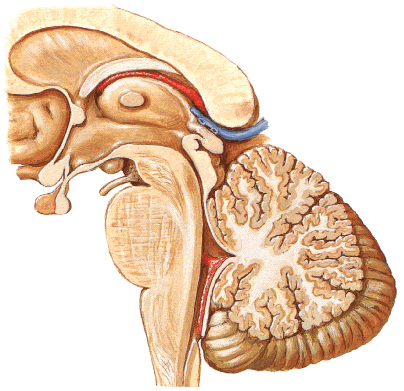 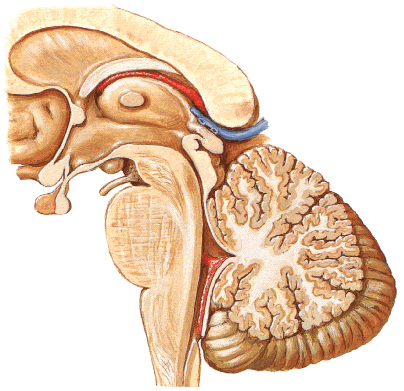 BASALNÍ STRANA DIENCEPHALA
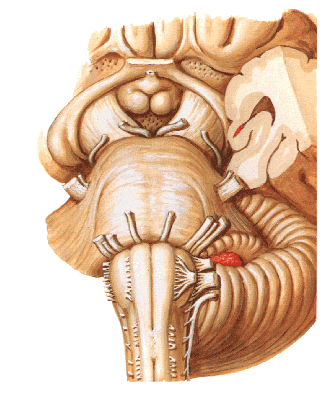 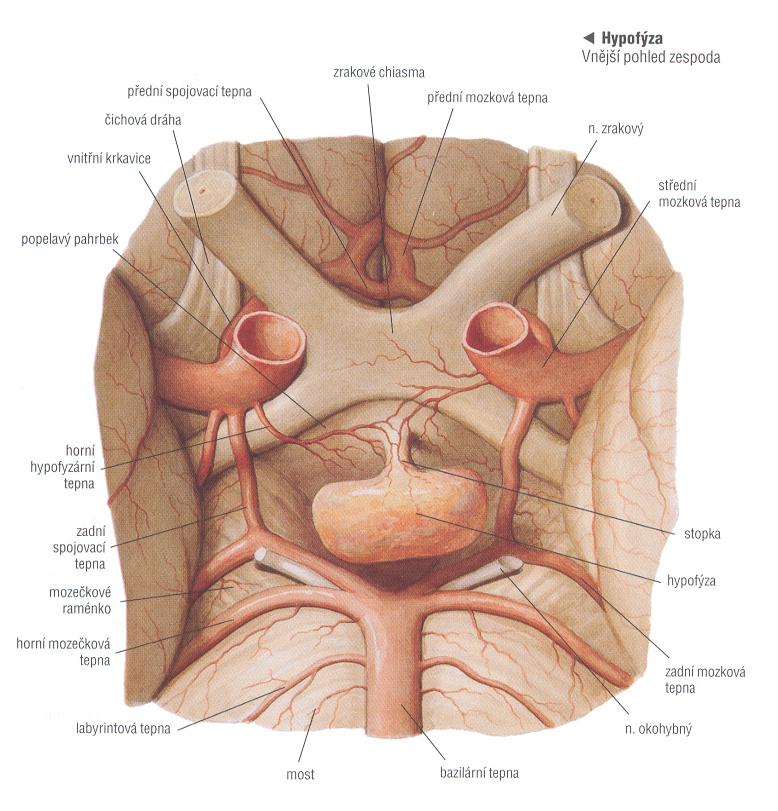 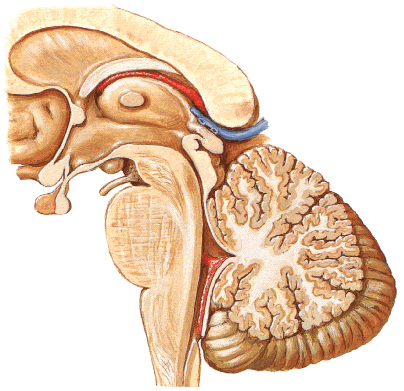 DORSALNÍ STRANA DIENCEPHALA
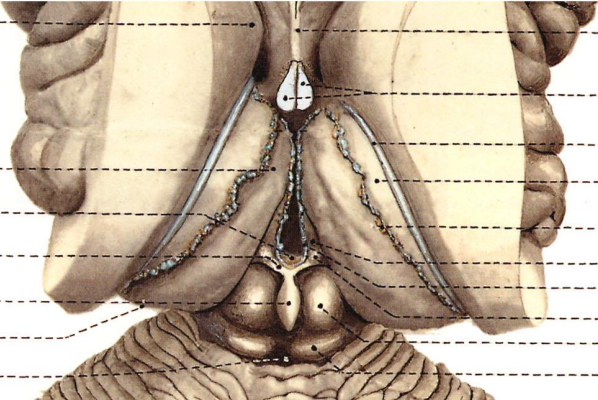 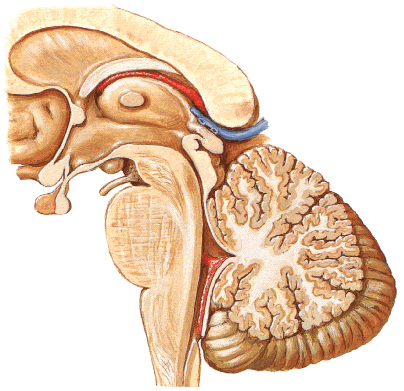 MEDIÁLNÍ STRANA DIENCEPHALA
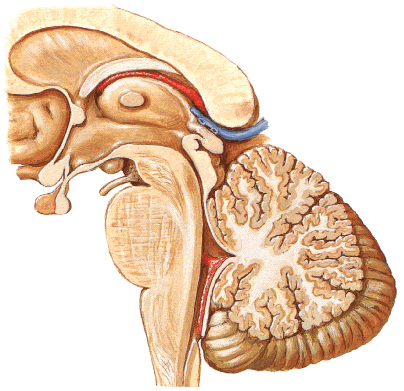 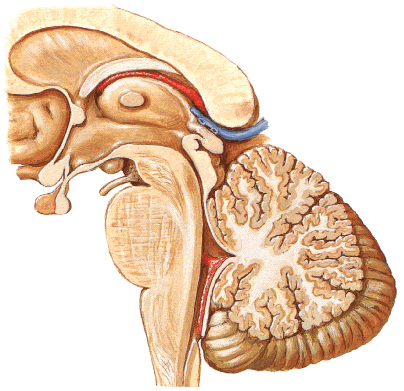 LATERÁLNÍ STRANA DIENCEPHALA
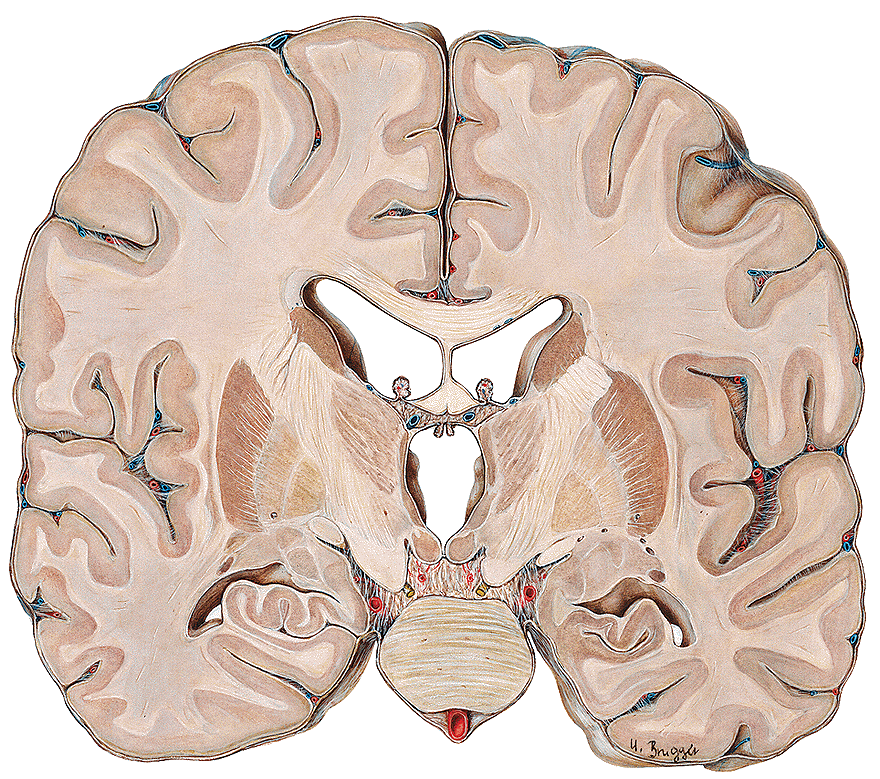 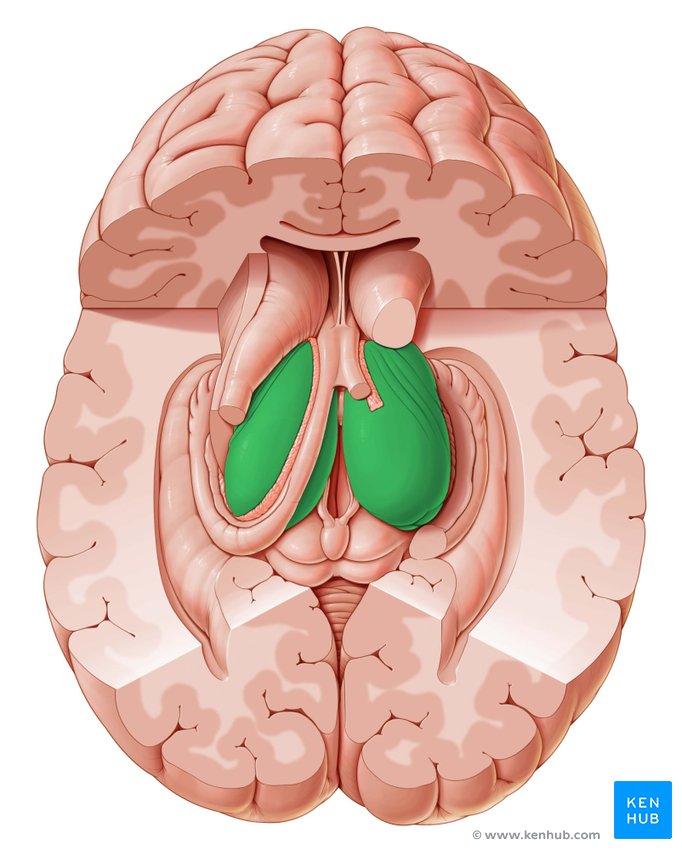 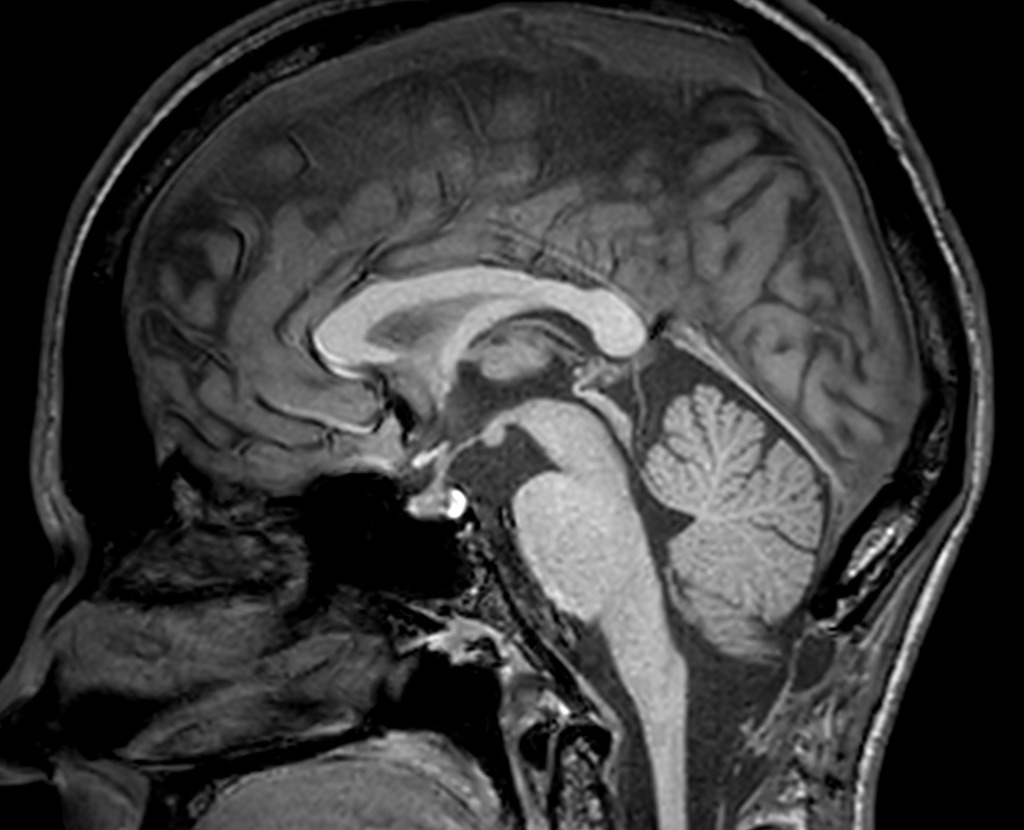 THALAMUS
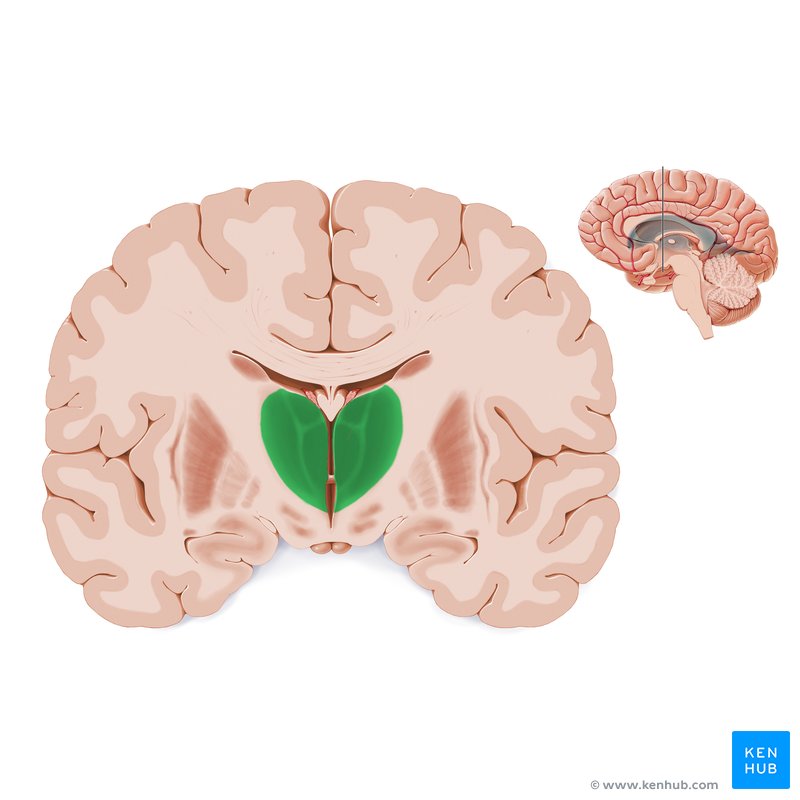 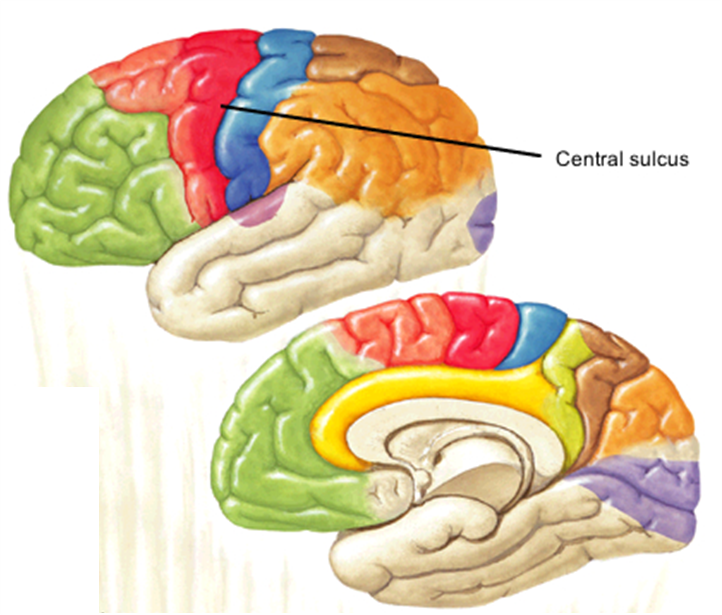 THALAMICKÁ JÁDRA
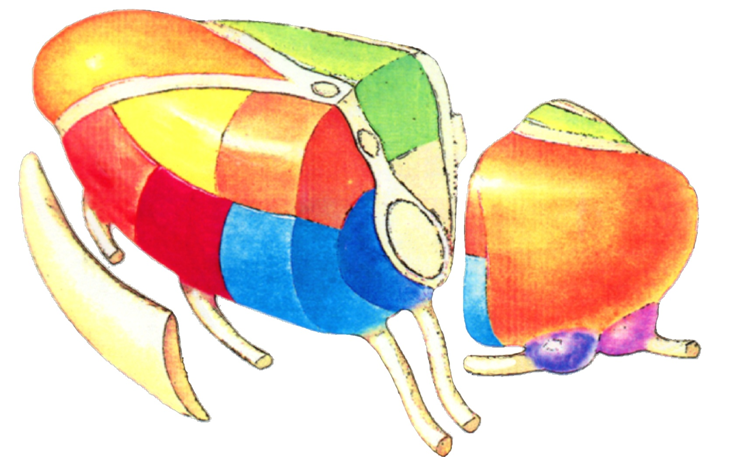 EPITHALAMUS
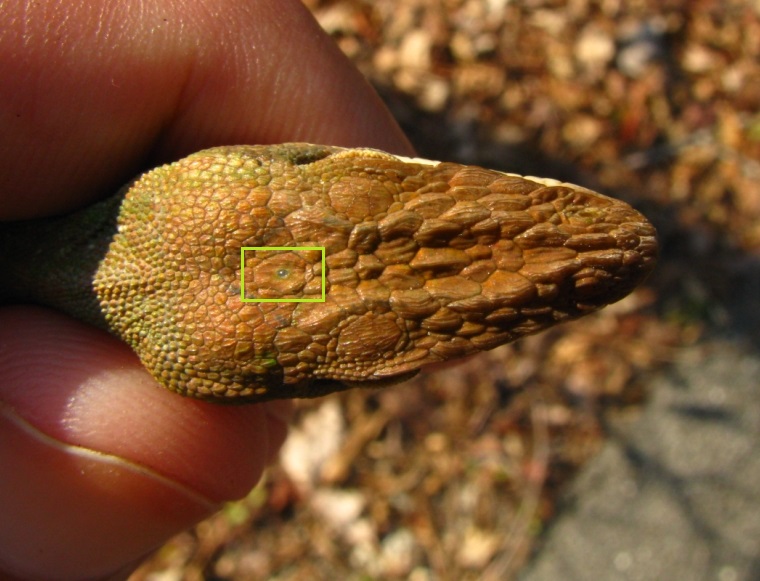 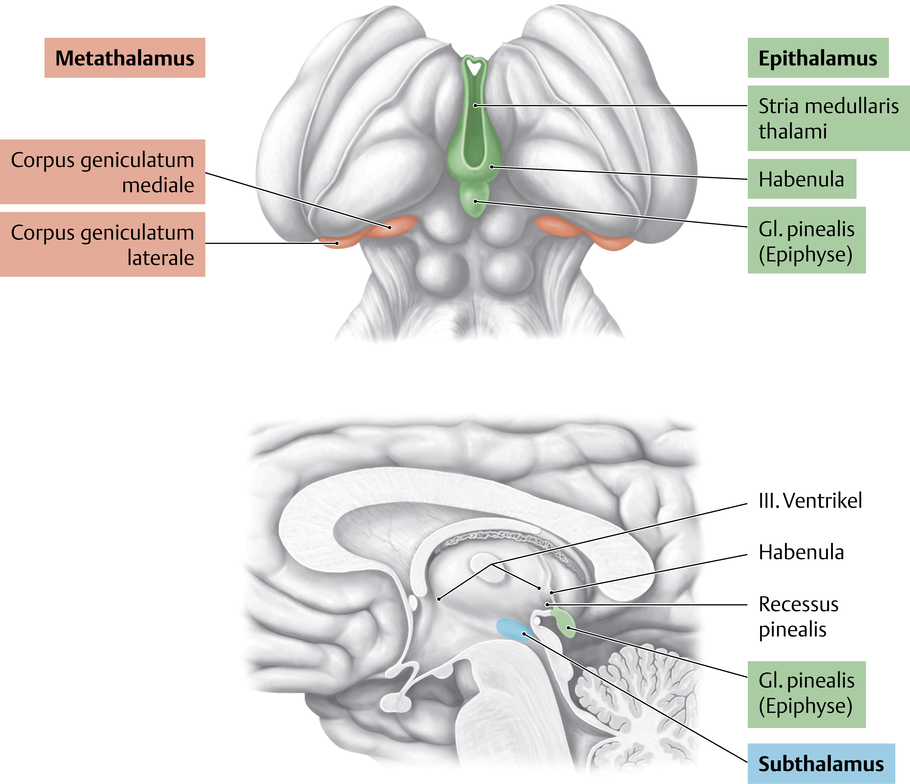 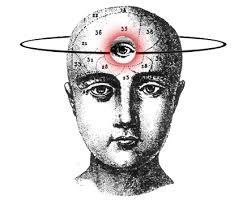 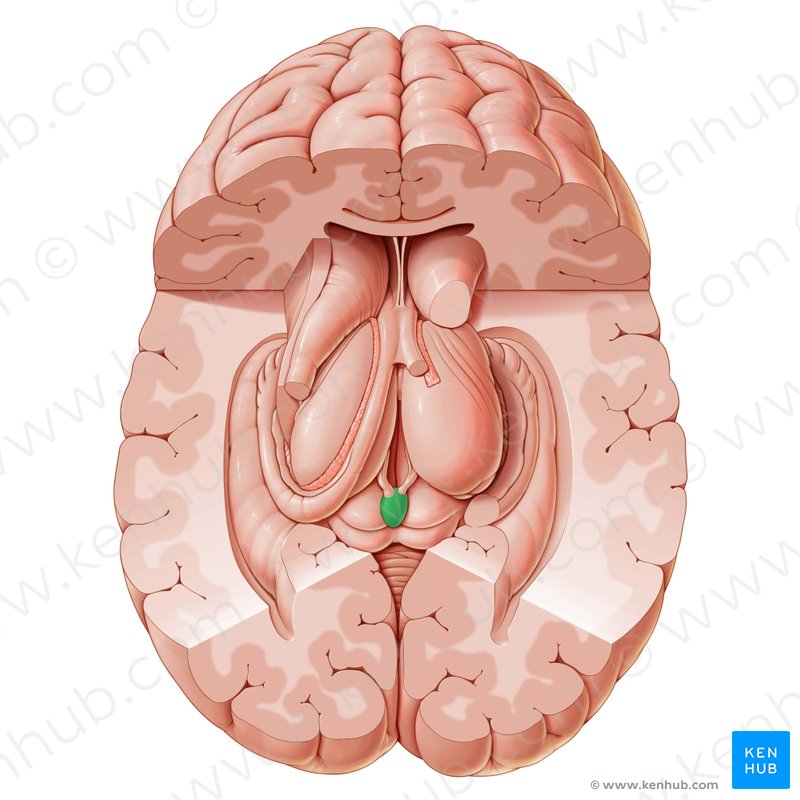 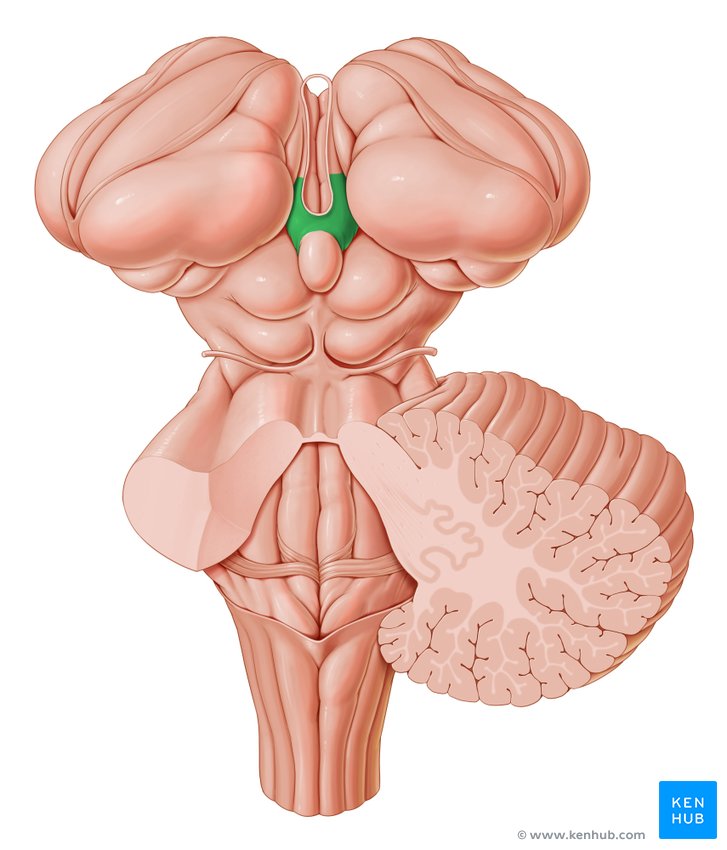 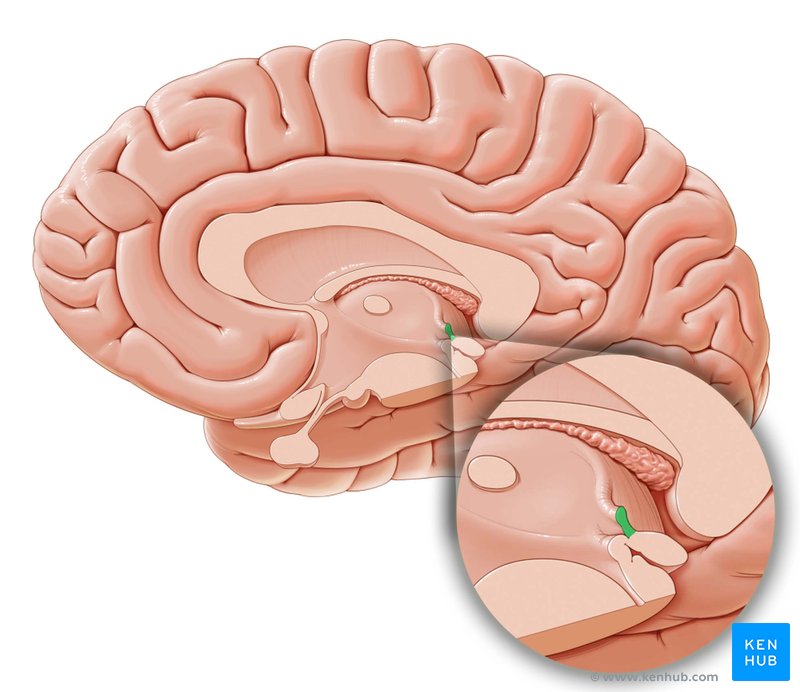 METATHALAMUS
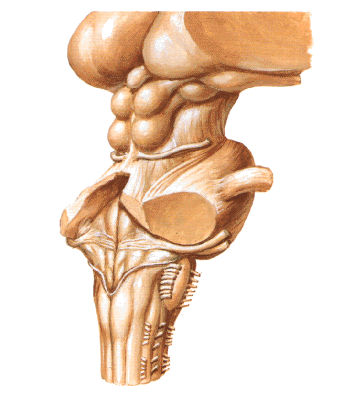 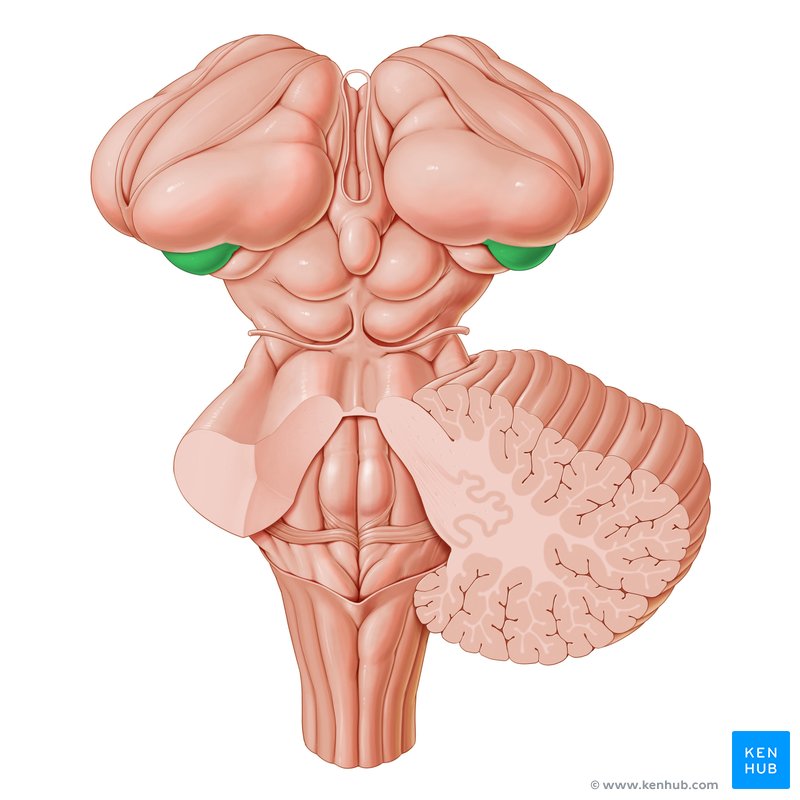 SUBTHALAMUS

NCL.SUBTHALAMICUS
ZONA INCERTA
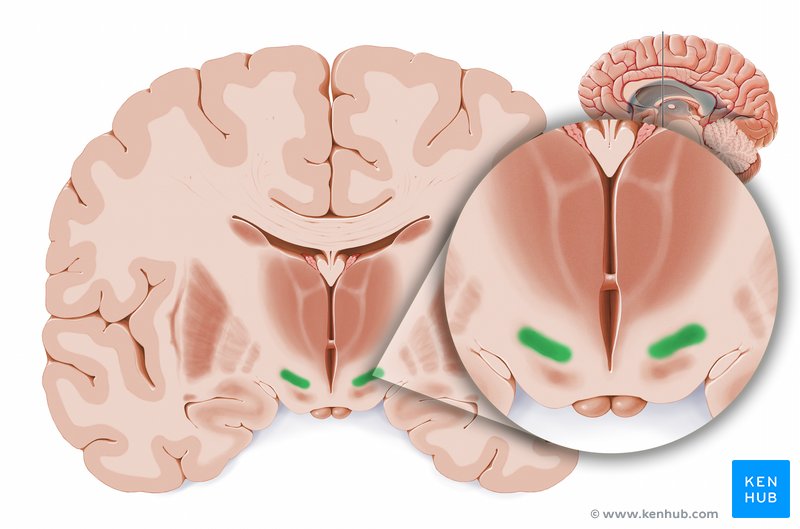 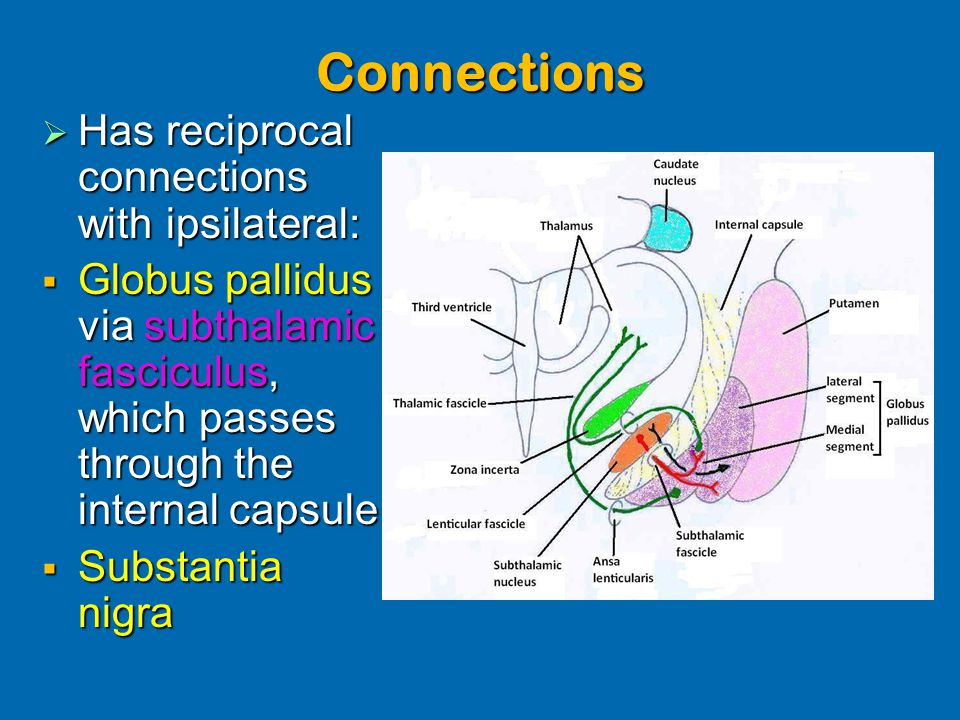 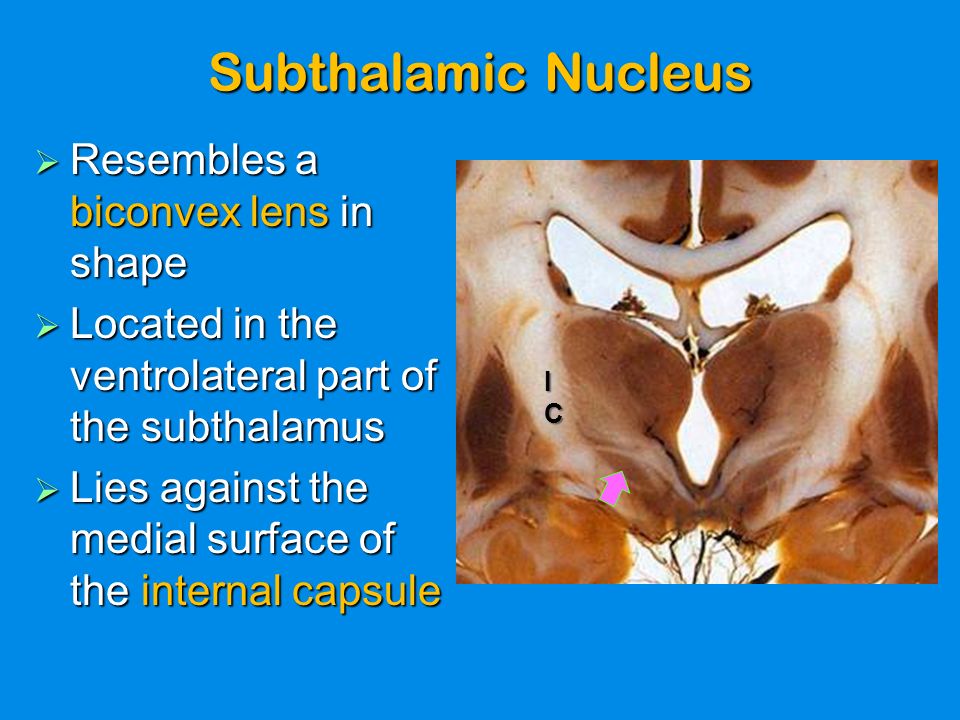 HYPOTHALAMUS
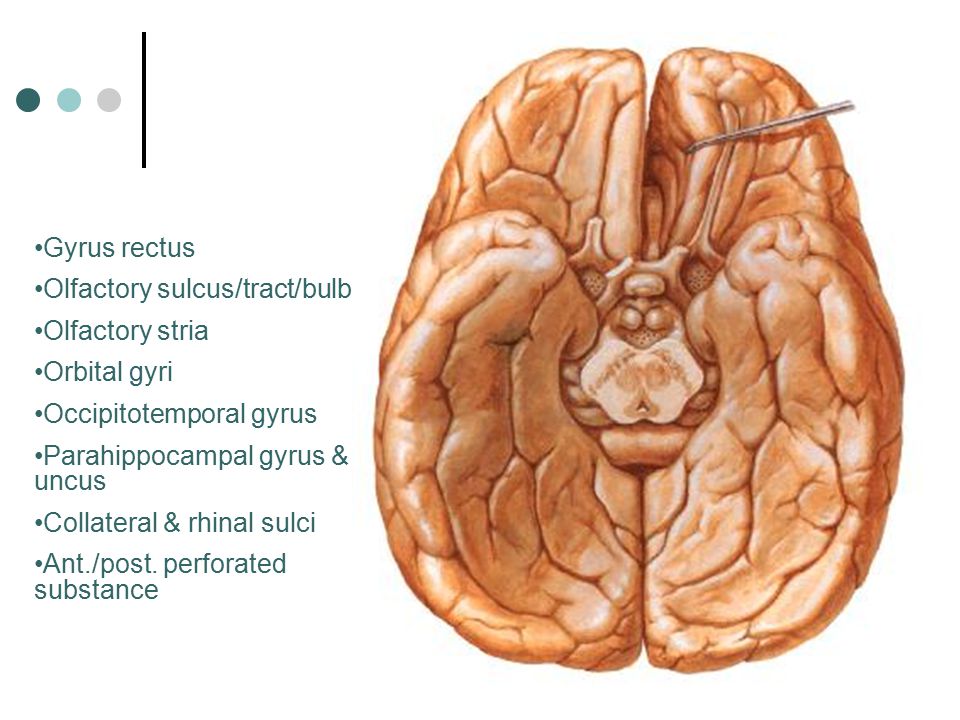 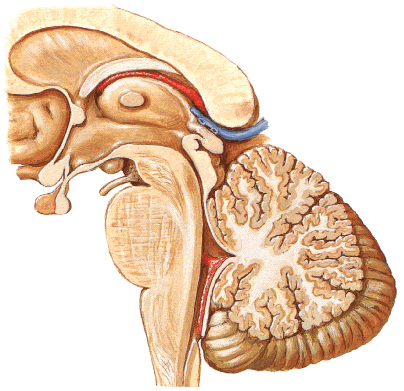 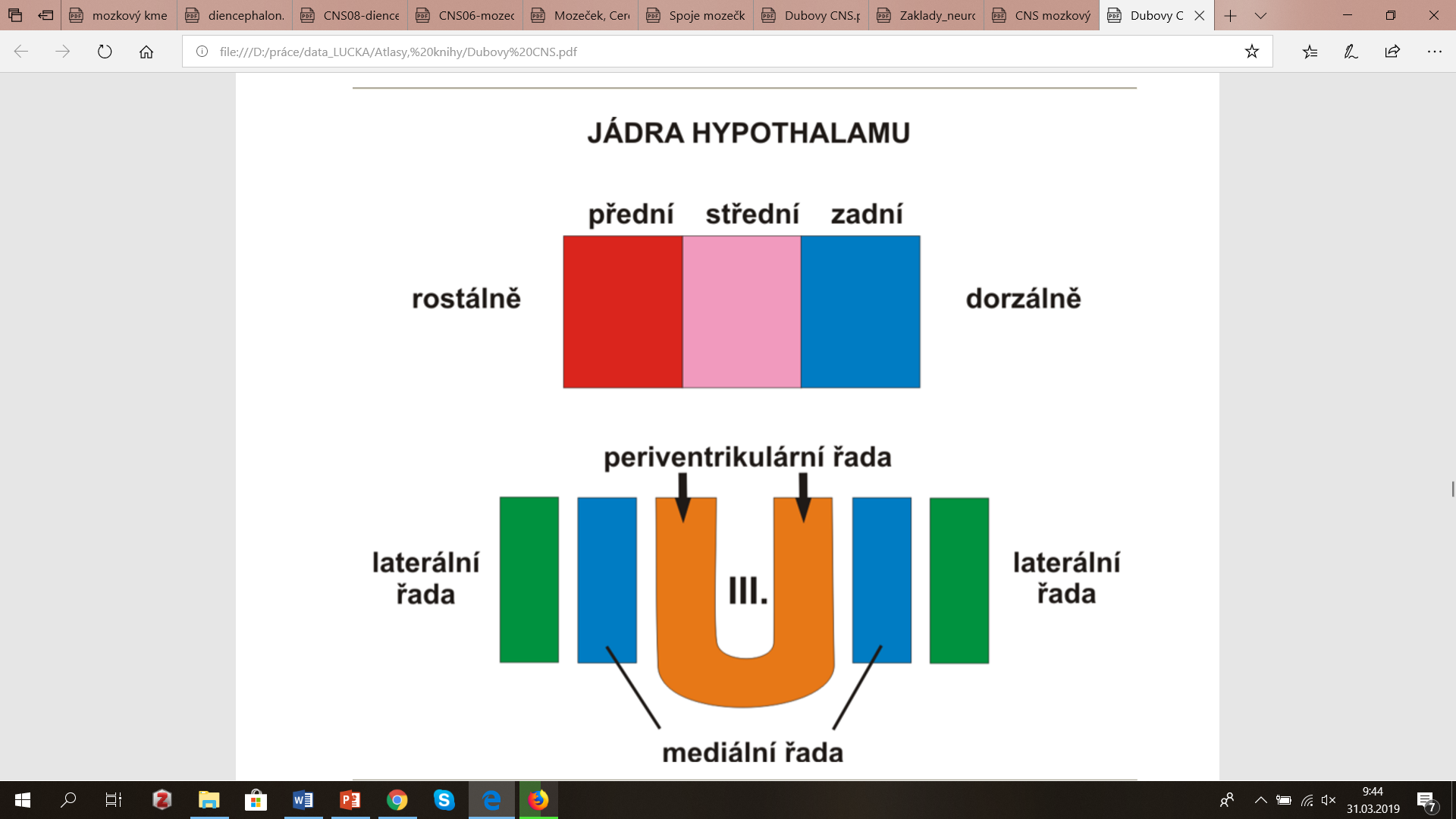 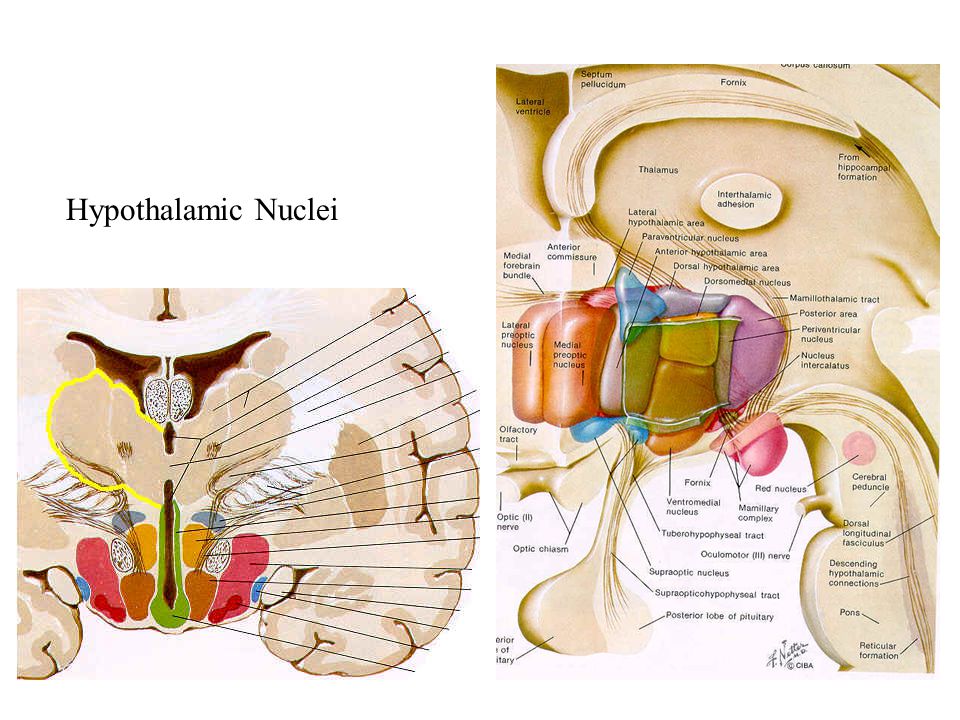 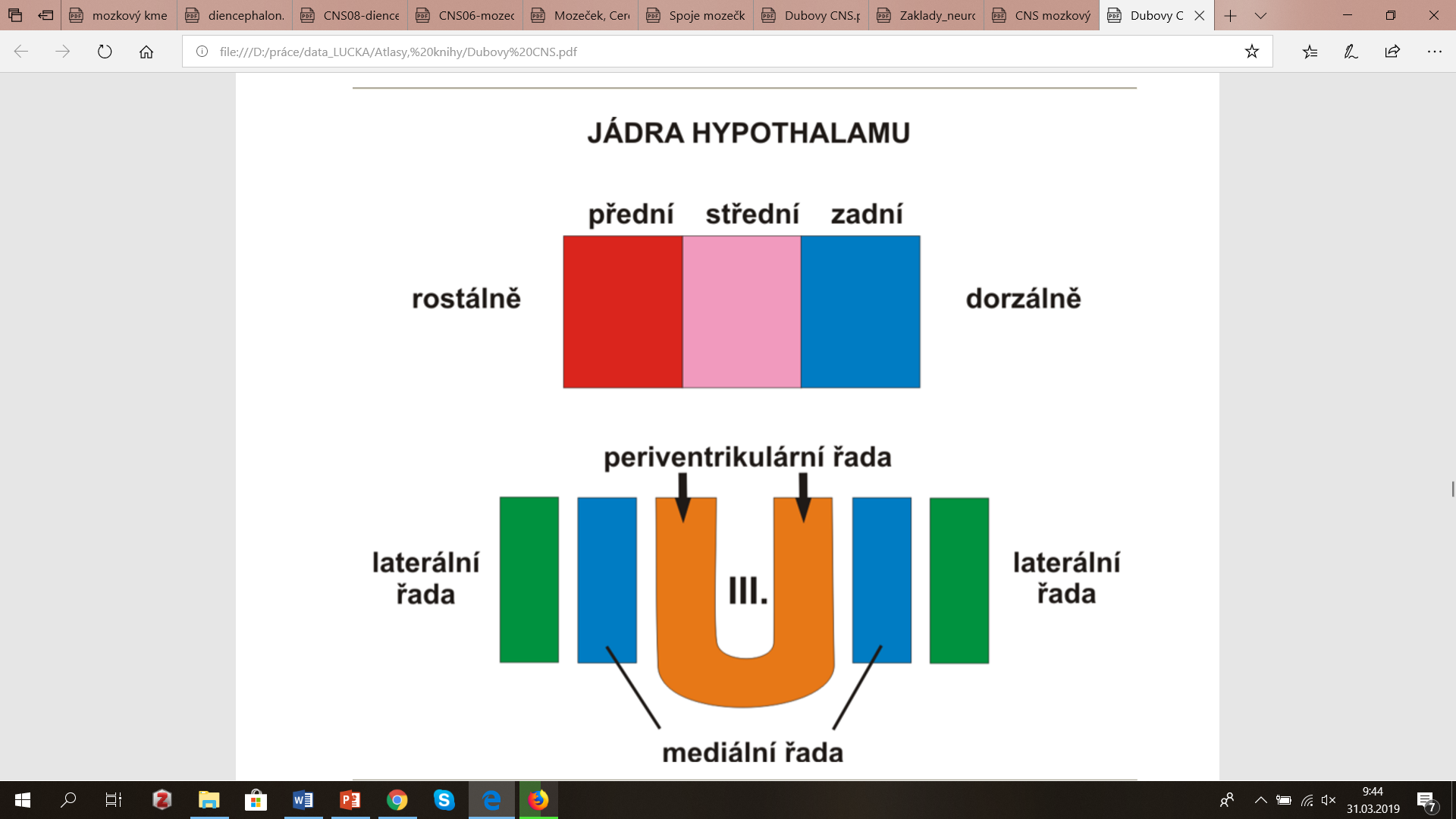 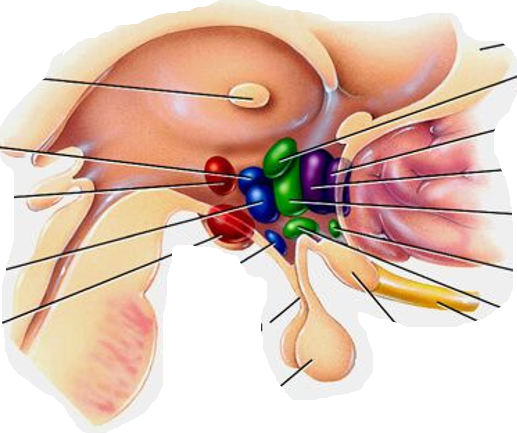 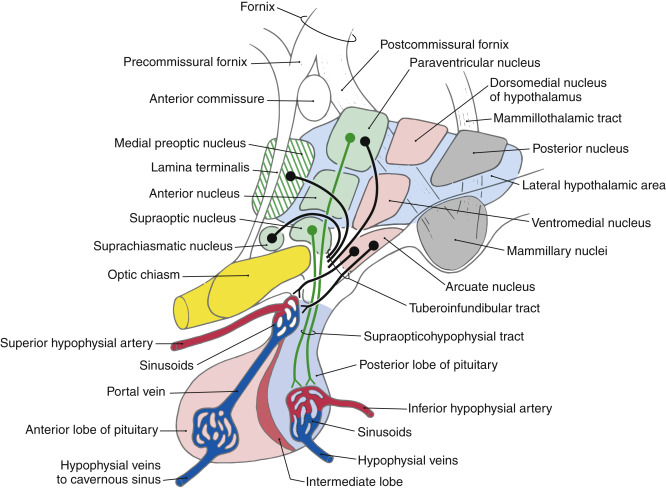 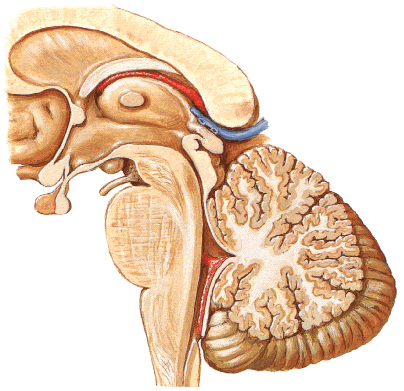 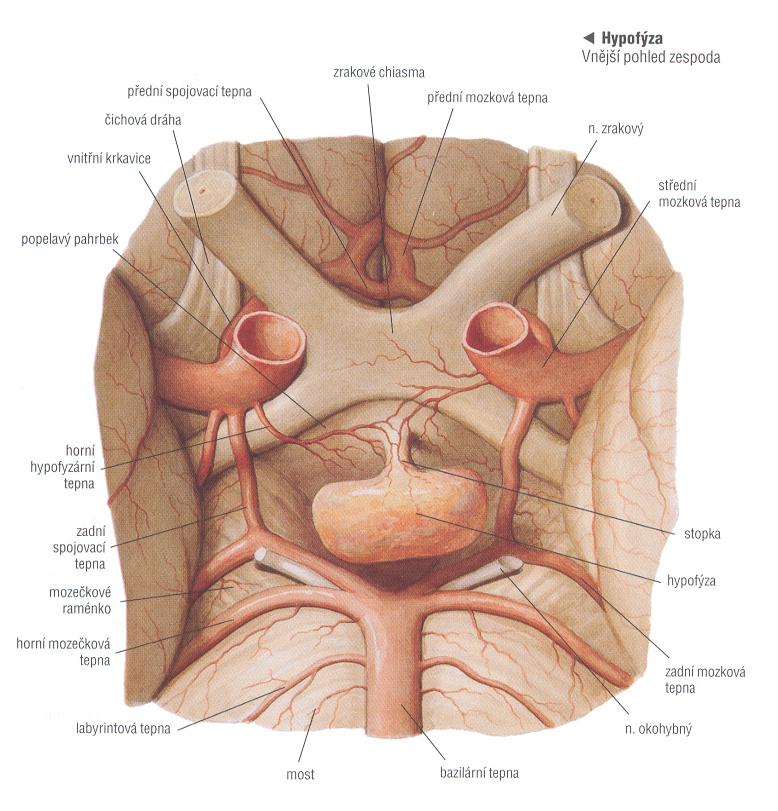 HYPOPHYSIS
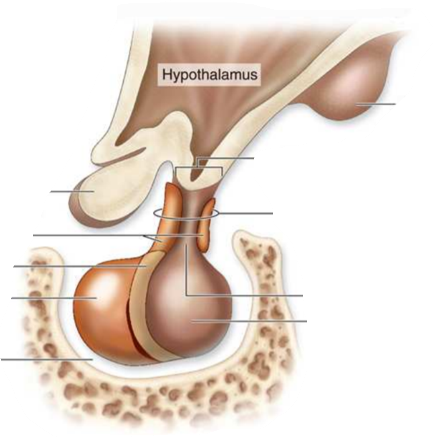 ADENOHYPOPHYSIS
NEUROHYPOPHYSIS
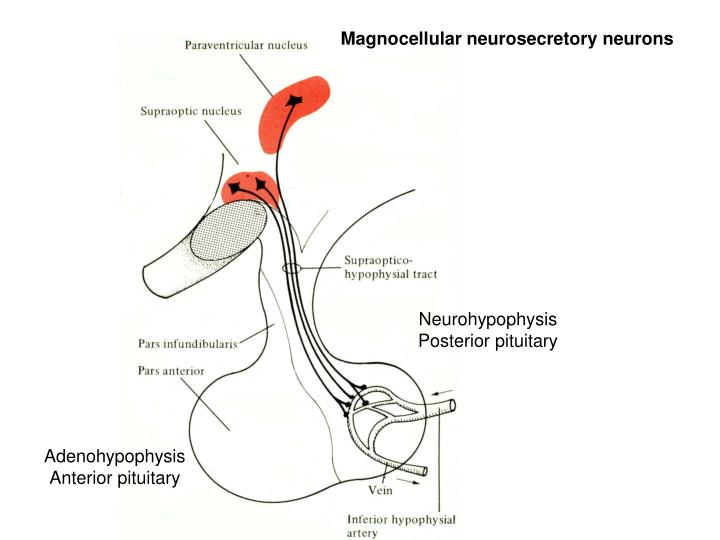 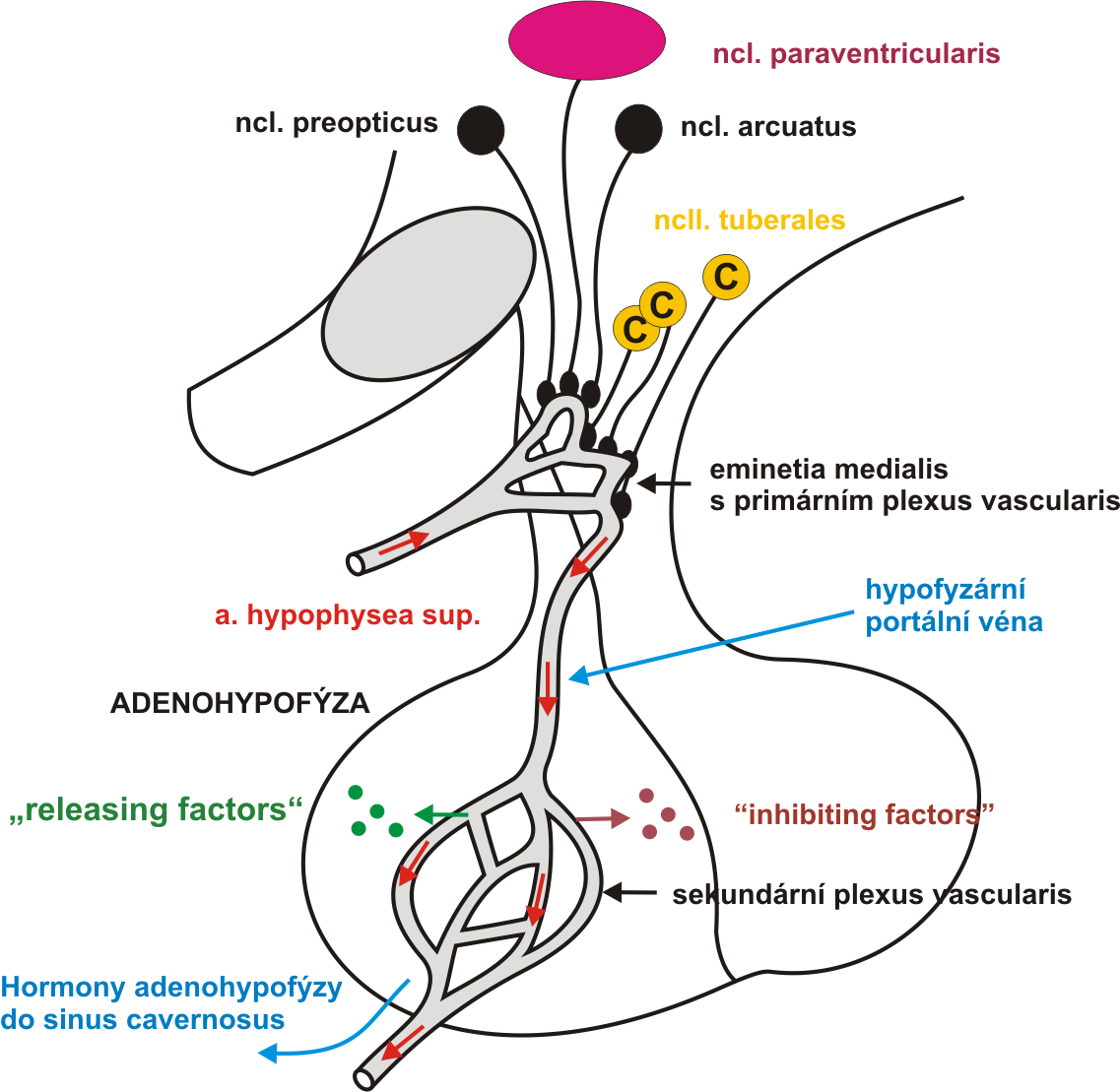